Премия
в области организации массовых мероприятий
«Золотая Легенда. Эпизод 3»
Название учреждения: 	
Муниципальное автономное учреждение муниципального округа Ревда «Дворец культуры»
Режиссер мероприятия:
Бычкова Юлия Владимировна,
Ведерникова Анастасия Николаевна
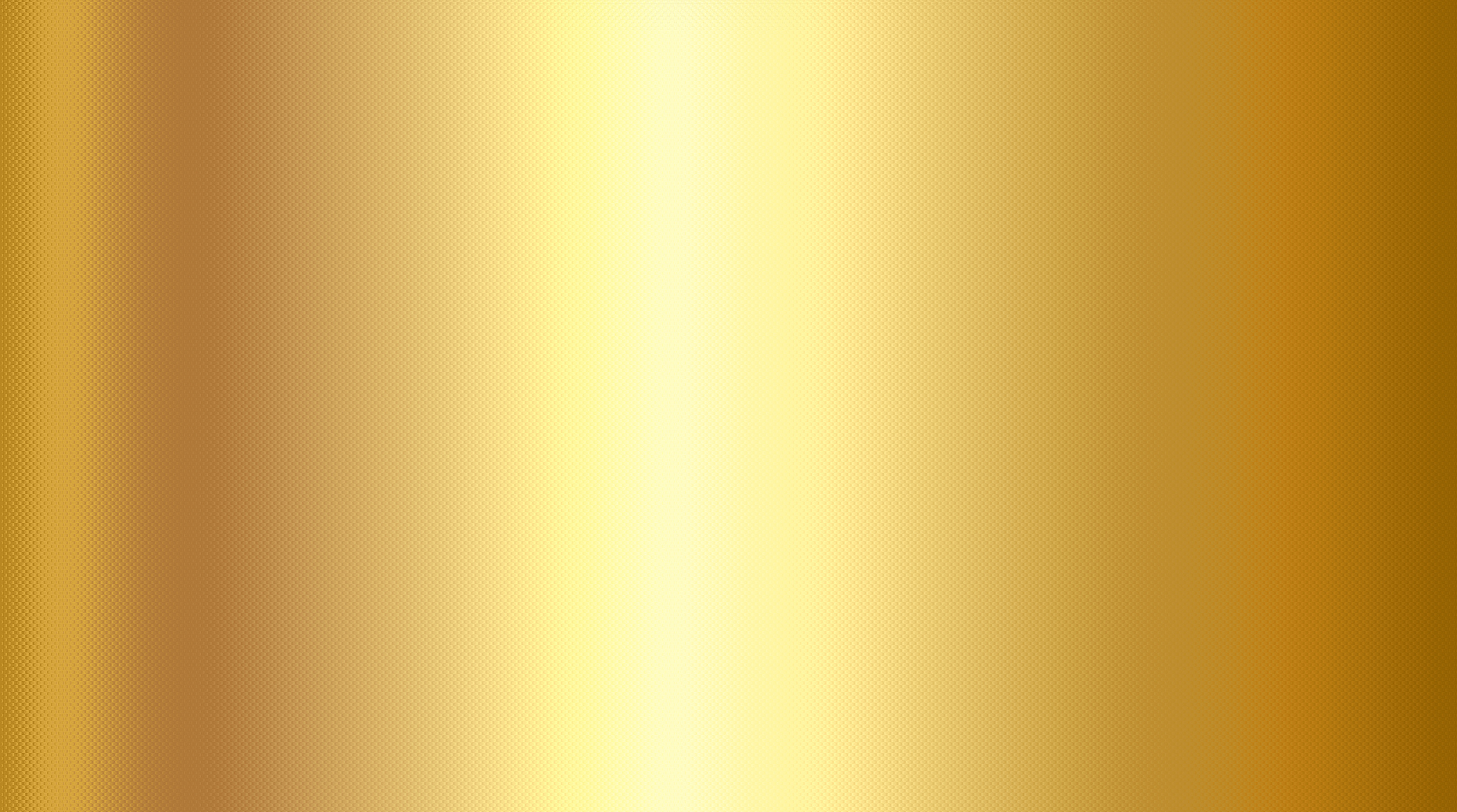 НАЗВАНИЕ ПРЕДСТАВЛЕНИЯ:
День рождения завода. 
Проект «Мы вместе»

ДАТА И МЕСТО ЕГО ПРОВЕДЕНИЯ:
Муниципальное автономное учреждение муниципального округа Ревда «Дворец культуры»
г. Ревда, Свердловская область. 21.06.2024 г.
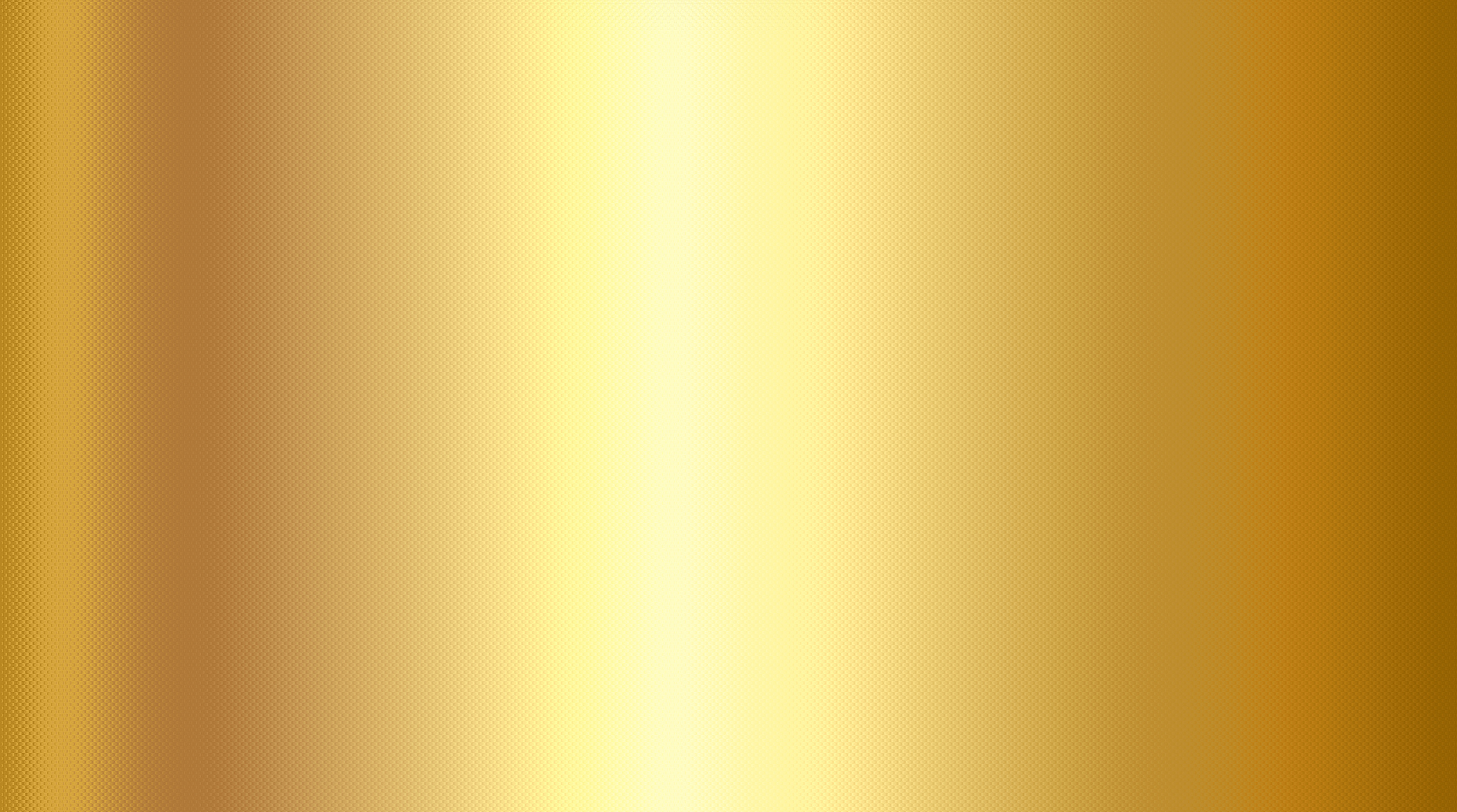 цель мероприятия:
выявление и создание оптимальных условий для развития и реализации творческих способностей работников предприятия
задачи мероприятия:
сохранение и развитие традиций самодеятельного искусства; 
развитие художественного вкуса исполнителей и зрительской аудитории; 
творческий обмен между представителями Дворца культуры (наставниками) и представителями предприятия (участник самодеятельности), как формирование системы корпоративной культуры.
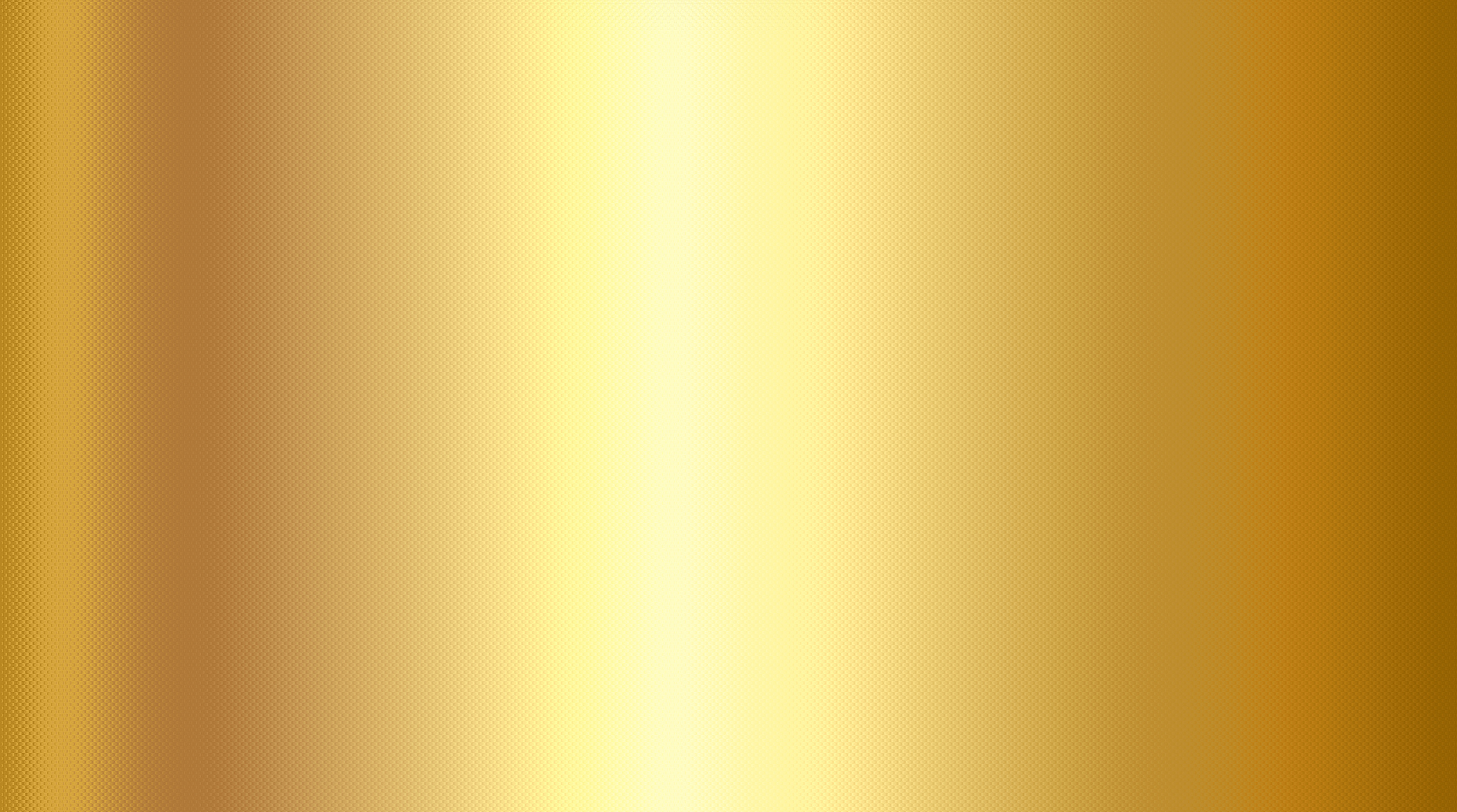 «Мы вместе» - это мульти-проект. Финал проекта представлен в виде интерактивного спектакля с включением хореографических, вокальных, цирковых номеров и театральных миниатюр, подготовленных и выполненных сотрудниками завода и специалистами дворца культуры.
	
	Проект проходит в несколько этапов:
отбор участников посредством кастинга;
репетиционный процесс идет 3 месяца  по 2  занятия в неделю по каждому направлению;
финальное шоу.
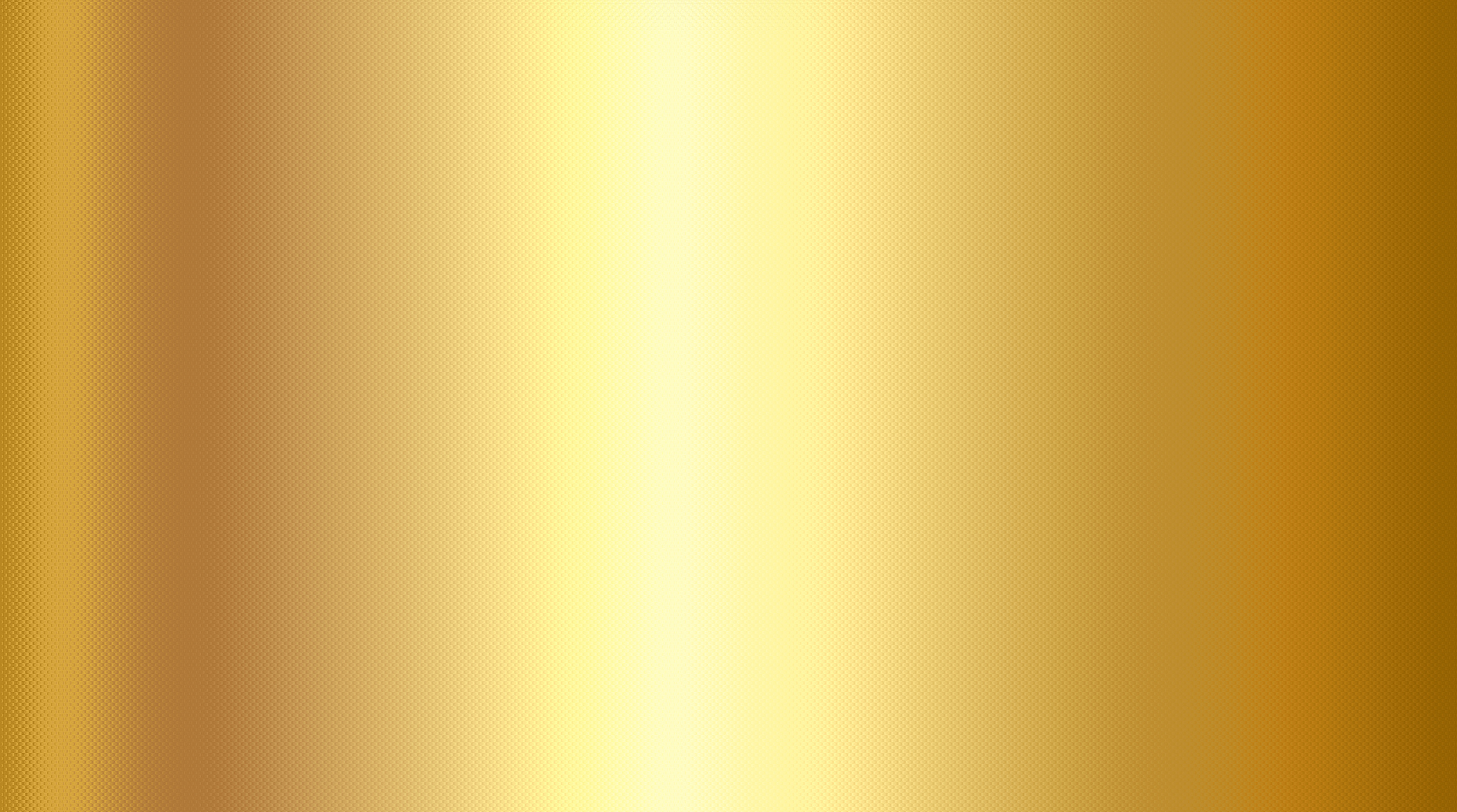 ЦИФРОВЫЕ ПОКАЗАТЕЛИ ПРОЕКТА:
количество участников – 132,
зрителей – 420.
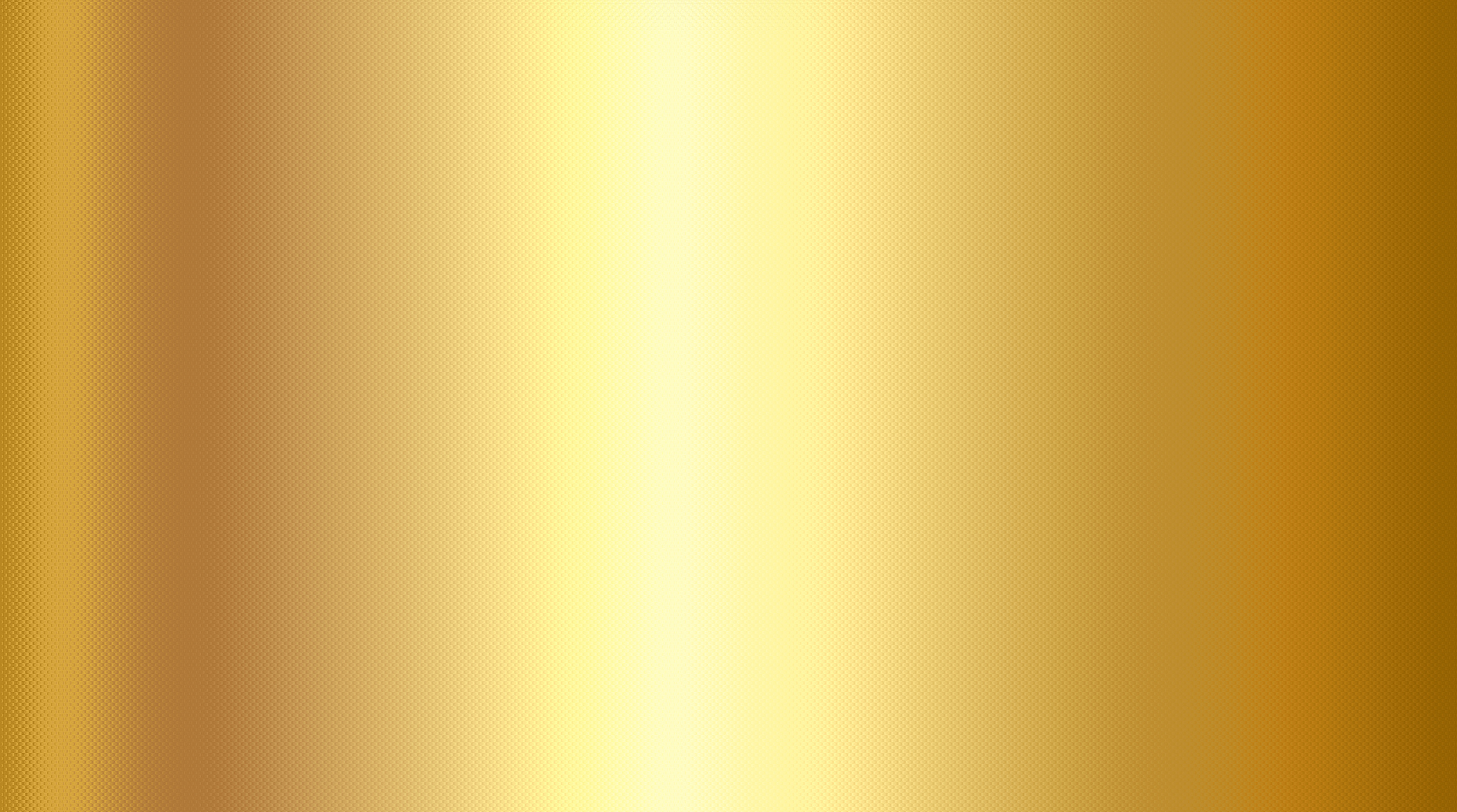 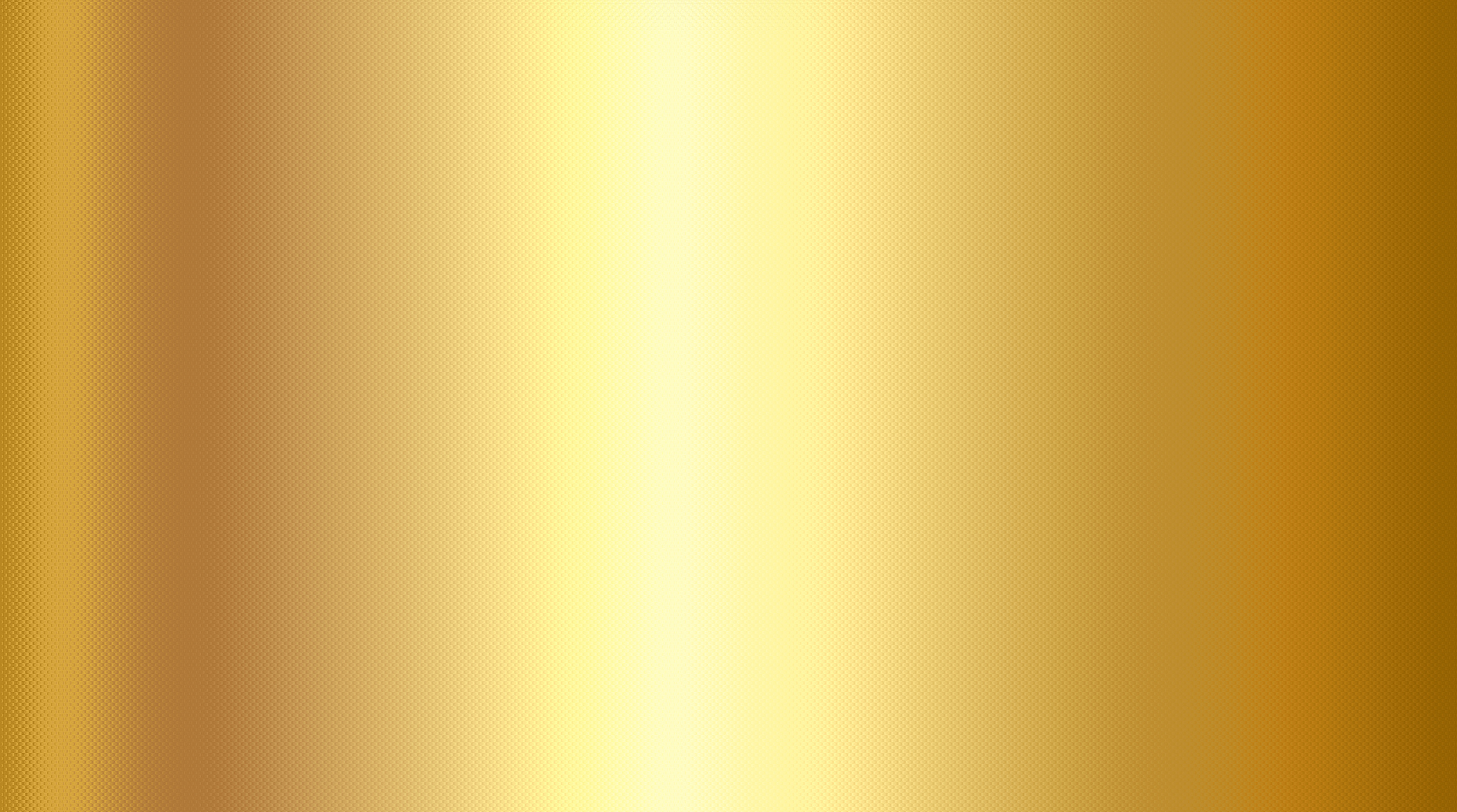 ЗАКЛЮЧИТЕЛЬНЫЕ КОММЕНТАРИИ К ПРОЕКТУ
Данный проект служит сплочению коллектива завода, а также поднимает уважение к творческому  труду. Простые люди, пройдя этот с одной стороны короткий, а с другой стороны наполненный впечатлениями и эмоциями путь (мастер-класс) начинают больше ценить труд творческих людей, начинают интересоваться творчеством , искусством, растут духовно и эмоционально. Их жизнь наполняется яркими красками, а в некоторых случаях и вообще обретает новый смысл.